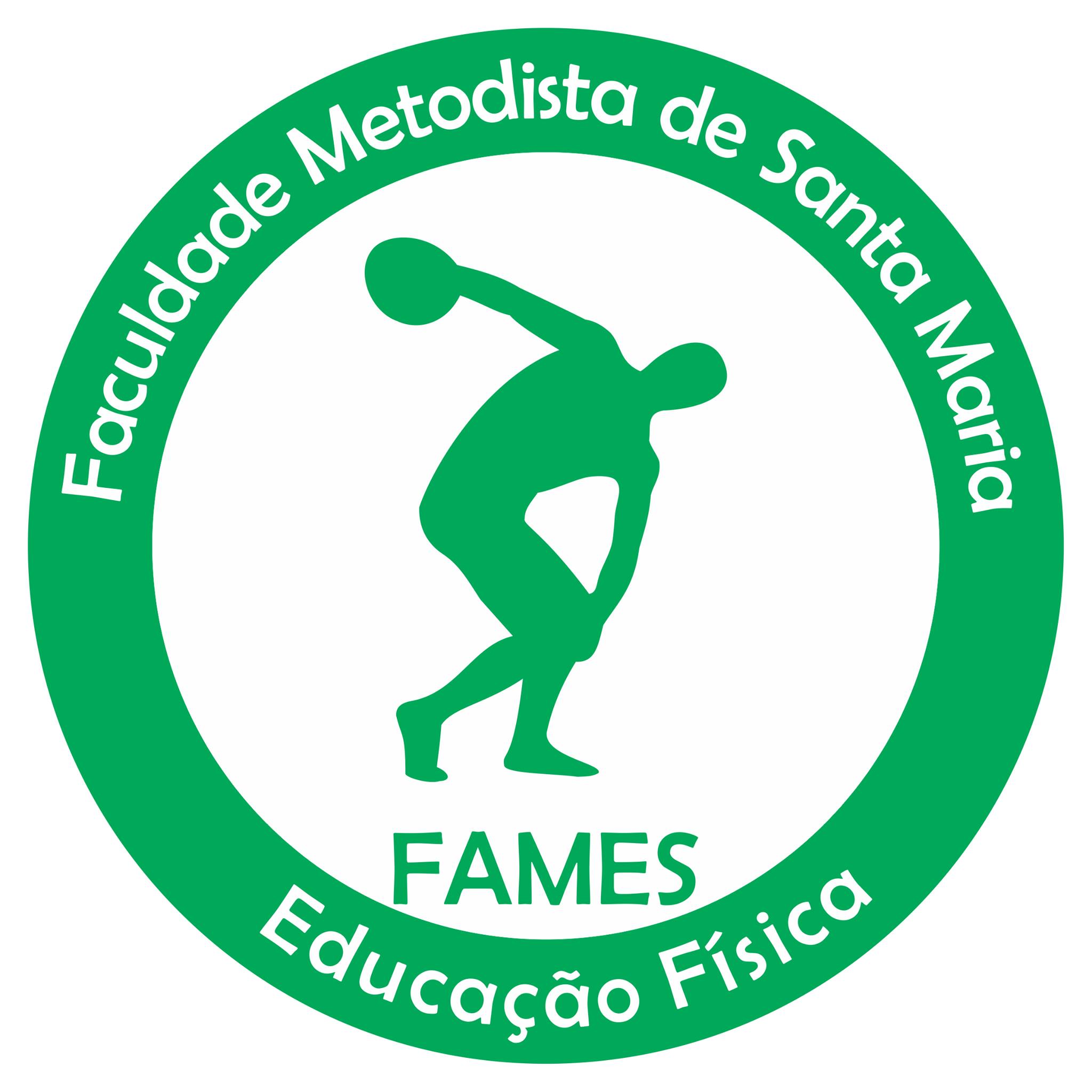 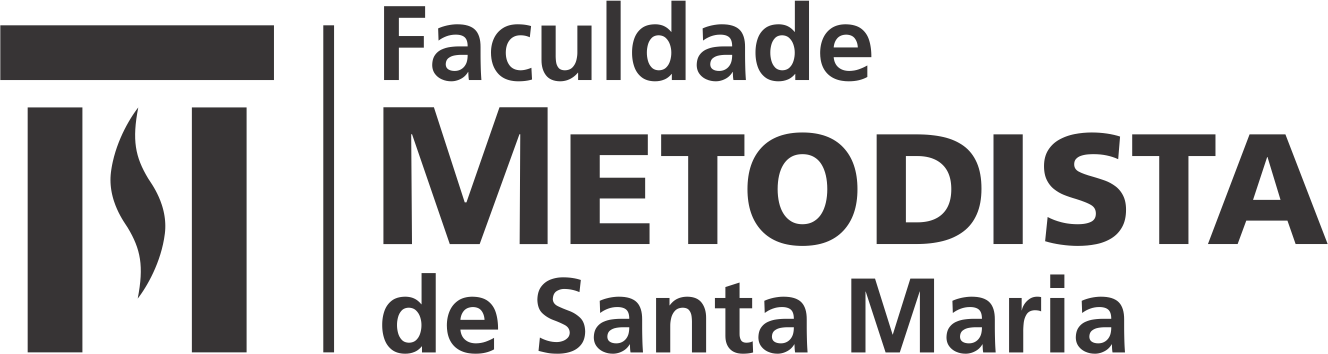 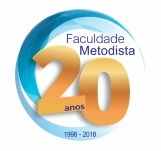 9ª Jornada Acadêmica do Curso de 
Educação Física
TÍTULO DO TRABALHO
Autor¹
Autor2
Autor3
Autor4
1Faculdade Metodista de Santa Maria
ID: COLOCAR O NÚMERO DO TRABALHO
Introdução
Resultados
EXPOR OS RESULTADOS ATRAVÉS DE TEXTO, GRÁFICOS OU TABELAS
DESCREVER A INTRODUÇÃO DO TRABALHO E O OBJETIVO
UTILIZAR TEXTO, FIGURAS OU FLUXOGRAMAS
FIGURA/TABELA
Materiais e métodos
Conclusão
DESCREVER OS MÉTODOS: MATERIAIS E PROCEDIMENTOS DA PESQUISA.
UTILIZAR TEXTO, FIGURAS OU FLUXOGRAMAS
CONCLUSÃO DO ESTUDO
Referências
FIGURA
INCLUIR REFERÊNCIAS DO TRABALHO
EXEMPLO
Patla AE. Understanding the roles of vision in the control of human locomotion. Gait & Posture. 1997;5(1):54-69.
Logo
Email: email@email.com
APOIADOR/BOLSA